Beam Transfer Line and Beam Absorber (BTLBA)
Meiqin Xiao 
PIP-II PDR
19 March 2019
Outline
Layout of Transfer Lines
Phased Commissioning approach 
Lattice functions and 3D view of the Transfer lines
Beam absorber line
Summary
2
3/18/2019
Layout of Transfer Lines from Linac to the Booster and  to the DUMPs
50 KW Beam Dump
5 KW Removable Beam Dump
3
3/18/2019
Phased Commissioning approach
courtesy of Fernanda G. Garcia
Portable dump
the MEBT absorber
Portable dump?
Portable dump
Parameters Affecting the Commissioning Strategy
Warm Front End (WFE) (2.1 MeV)
Superconducting Linac – Phase 1 & 2  
 Phase 1 (~ 35 MeV – end of SSR1)  
 Phase 2 (~185 MeV – end of SSR2)
 temporary diagnostic line with a low-power beam stop for each
Beam transmitted to the straight ahead dump
Beam transmitted to the main absorber (BAL)
Beam transmitted to the Booster injection region (BTL)
4
3/18/2019
Beam Transfer lines -- Lattice functions
From Linac
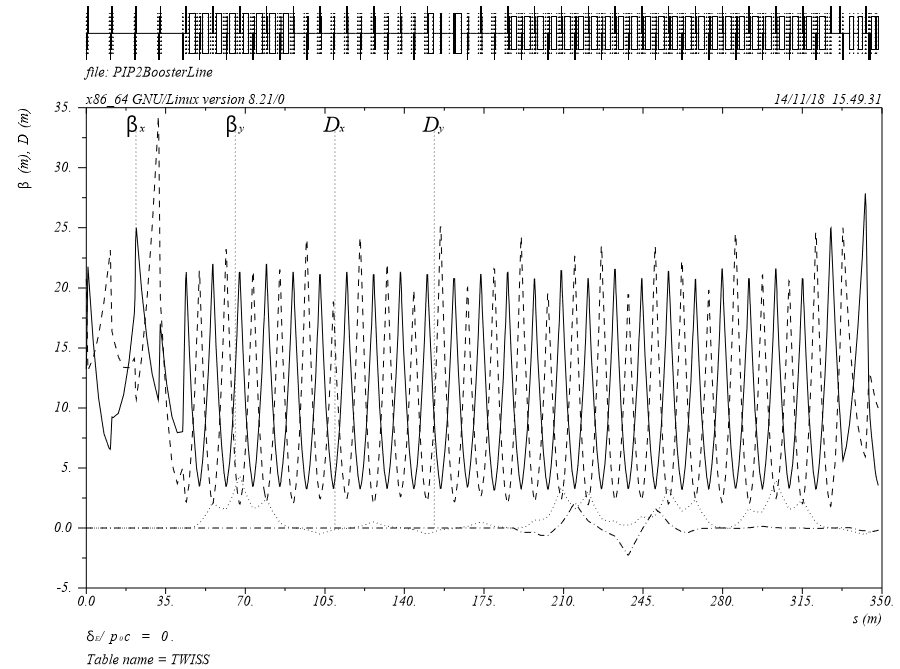 to the Booster
Total length:326.426 m
Fast corrector
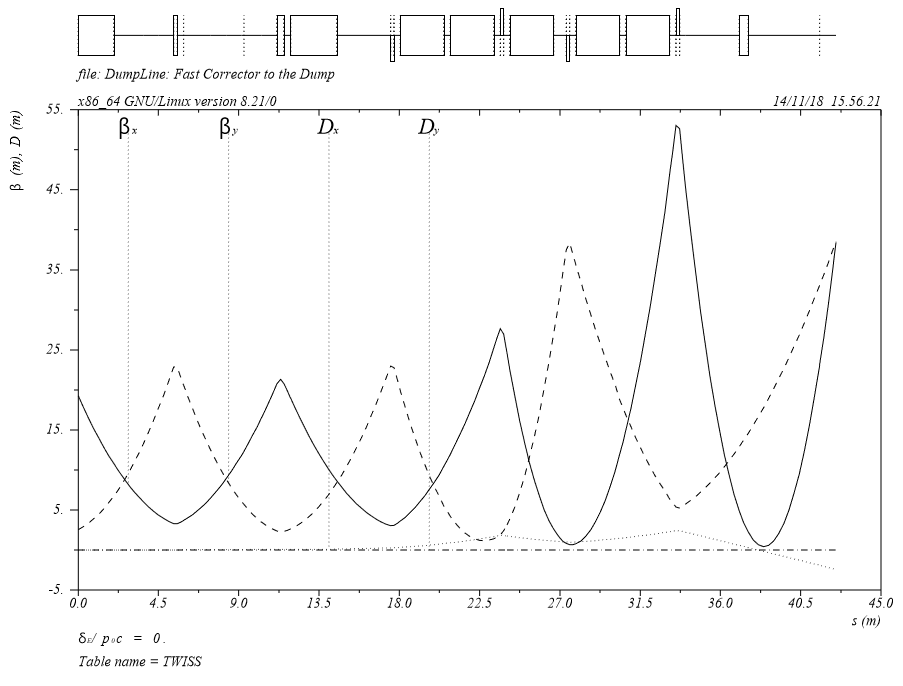 to the Dump
Total length:27.059 m
5
3/18/2019
CAD-3D View
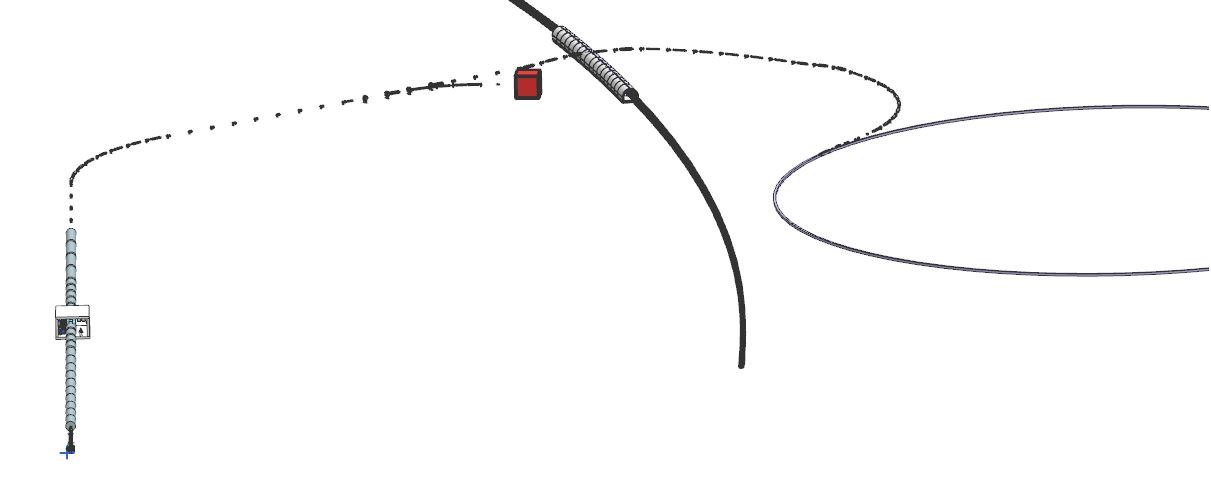 Beam dump
Booster
Linac
Over View from North
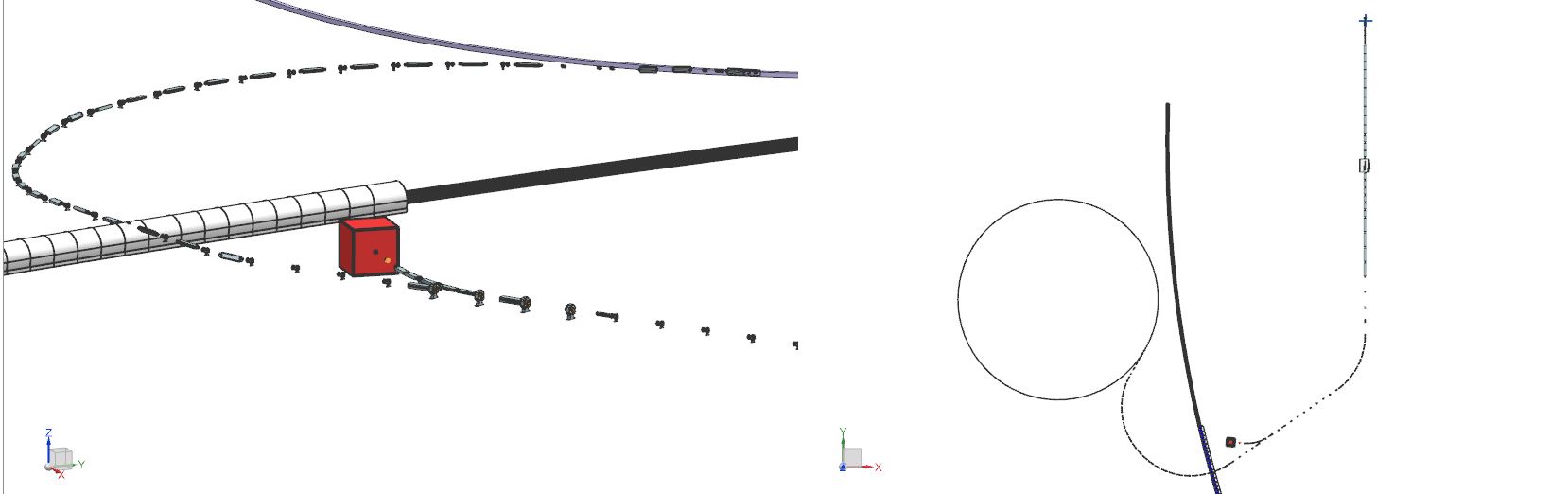 Tevatron Tunnel crossing
Booster
Beam dump
Over View from South-east
6
3/18/2019
The cartoon of the Dump line
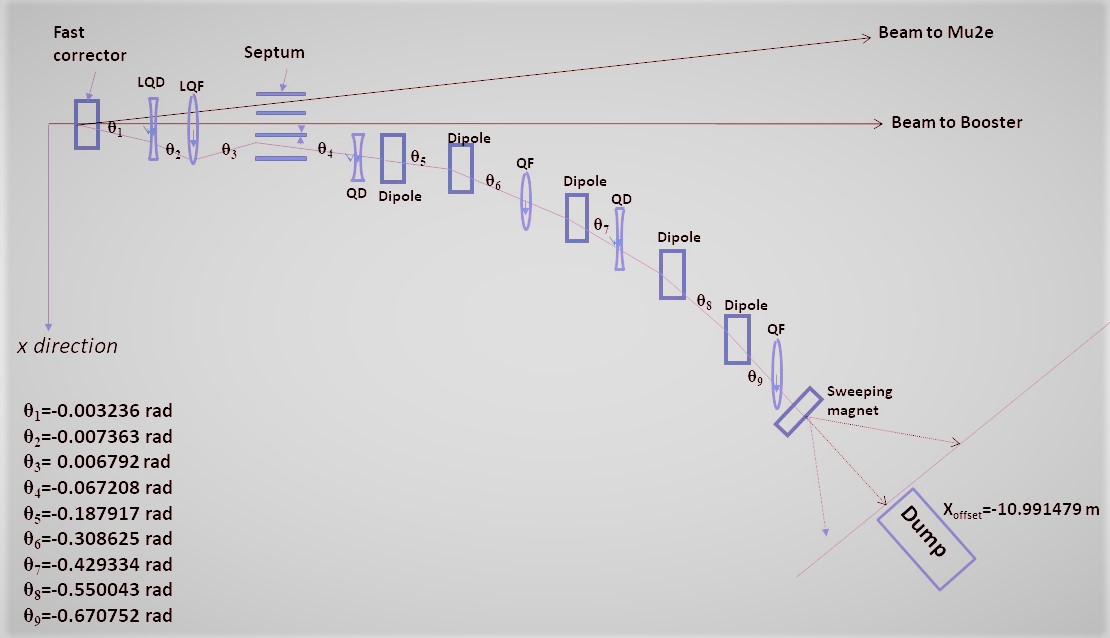 Quadupoles (QF and QD) are  powered respectively, uncoupled from those in the BTL
to the Dump: 4 m
The maximum bending angle: 0.023 rad 
 the sweeping radius: 0.115 m
Beam size @absorber:
 round beam with 2.5 mm
(38.43 degree)
7
3/18/2019
Summary
The lattice of the beam lines, particularly the beam absorber line is fixed.
Quads in this line are powered independently, so the beam size is adjustable. Sweeping magnet is also adjustable.
Thank you for your attention.
8
3/18/2019